Huidmiddelen
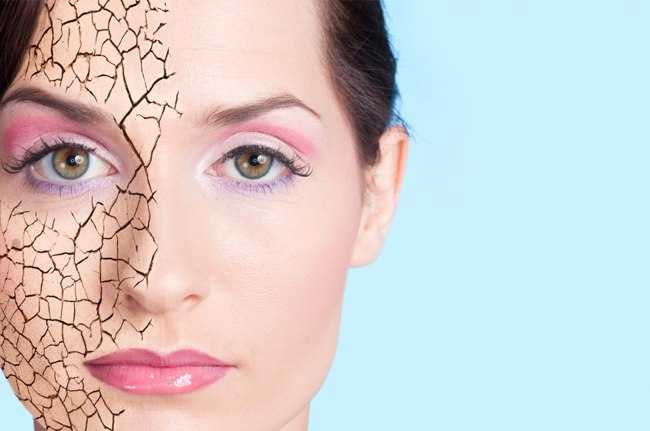 Hoofdstuk 14 
Farmaceutische patientenzorg
Toedieningsvormen op de huid
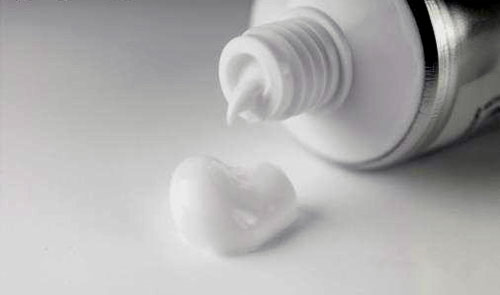 Toedieningsvormen
Vloeibaar

Halfvast (smeerbaar op de huid)

Vast (niet smeerbaar)
Toedieningsvormen: vloeibaar
Oplossingen (solutio)
Oplossingen in water, alcohol of propyleenglycol

Schudsels (lotion)
Combinatie vaste stof en vloeistof

Smeersel (linimentum)
Vet verdeeld in water (vloeibare emulsie)
Toedieningsvormen: halfvast
Gel (mucilago)
Crème (cremor)
Zalf (unguentum)
Pasta’s (pastea)
Toedieningsvormen: halfvast
Gel
Vloeistoffen die verdikt zijn tot een halfvaste massa

Crème 
= waterfase en vetfase (emulgator)
> 20% vaseline  vette crème
Toedieningsvormen: halfvast
Zalf (unguentum)
Steviger dan crèmes, bevat geen water
Onderverdeling:
Vette zalf  watervrij
Emulgerende zalf  vet + emulgator kunnen water opnemen 
Hydrofiele zalf water opneembaar, indrogend effect
Toedieningsvormen: halfvast
Pasta (pastae)
Hoog gehalte vaste stof (vaak meer dan 50%)

Onderverdeling:
Stijve pasta  vaste stof + vet
Weke pasta  vaste stof + vloeistof (olie of water)
Toedieningsvormen: vast
Strooipoeders 
Bestaan voor grootste deel uit talk
Gebruiken op intacte huid
Keuze toedieningsvorm
De gouden regel:

 Nat op nat
 Vet op droog
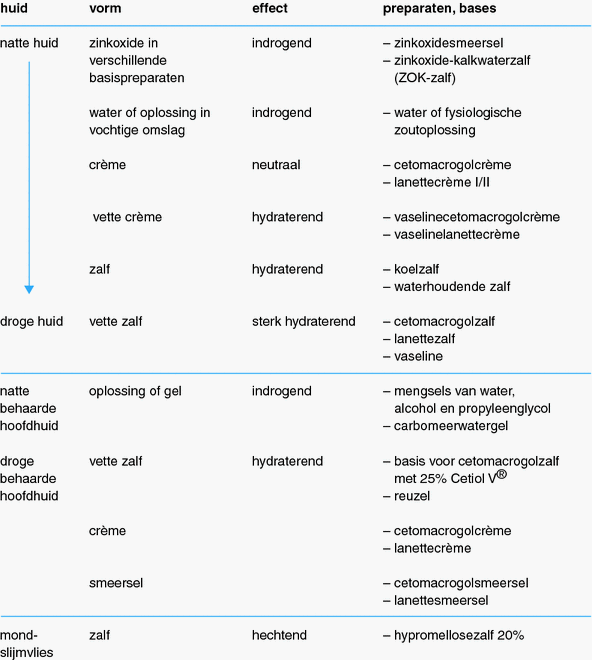 Keuze toedieningsvorm
Nattende huid
indrogend zinkoxidesmeersel of ZOK-zalf
Na behandeling huid afdekken; na wisseling verband de huid schoonmaken met olie (bv. paraffine)
Omslag gedrenkt,  in bv. Water
Droge huid
Uitdroging tegengaan, bv. Vette crème, (vette) zalf
Zalf geeft huid glanzend laagje, dus overdag crème en ‘s nachts zalf
Keuze toedieningsvorm
Behaarde (hoofd)huid
Behandelen met oplossingen en gelen: makkelijk afwasbaar
Bv. lanettesmeersel

Mondslijmvlies
Moet goed hechten aan slijmvlies
Hypromellosezalf
Aanbrengen: hoe dik en hoe vaak?
Hulpmiddel = finger tip unit (FTU), indien gnm in preparaat zit


Basiscrème/zalf: evt royaal aanbrengen
Aantal FTU’s (Finger Tip Unit)
Ziektebeelden
Eczeem
Meest voorkomende chronische huidaandoening
Ontsteking van de huid
Symptomen: 
Roodheid, jeuk, droge en schilferende huid, verdikking van de huid, infecties, blaren, pigmentverandering
Eczeem onderverdeling
Meest voorkomend:
Atopisch/constitutioneel eczeem
Contacteczeem
Seborroïsch eczeem
Atopisch/constitutioneel eczeem
Veroorzaakt door allergie
Hangt samen met astma en hooikoorts

Erfelijk bepaald
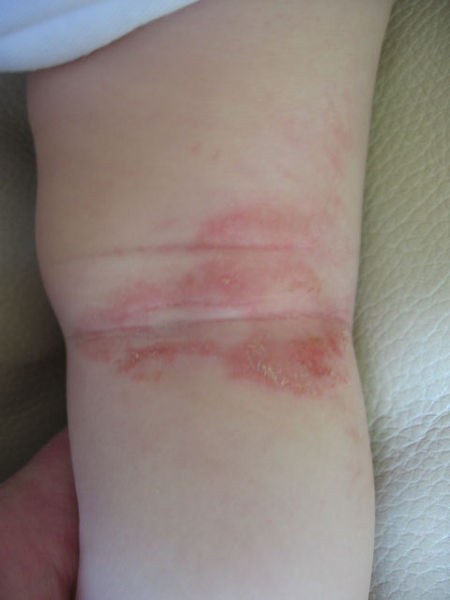 [Speaker Notes: Kan verergeren door stress, allergie of droge huid

Plaats op lichaam afhankelijk van leeftijd
Baby’s/peuters  nattend op romp en gezicht (dauwworm)
Later  jeuk in holtes knie en elleboog]
Behandeling atopisch eczeem
Vette crèmes/zalven
Corticosteroïden lokaal
Corticosteroïden lokaal
‘Hormoonzalf’
Ontstekingsremmend en jeukstillend
Niet onbeperkt gebruiken:
maakt huid dunner en effectiviteit neemt af ( intermitterend gebruik)
Tweemaal daags aanbrengen, hierna afbouwen

Opname kan worden vergroot door salicylzuur of ureum toe te voegen
Corticosteroïden lokaal
4 klassen:
1. Hydrocortison
2. Triamcinolon, clobetason
3. Betamethason, desoximethason
4. Clobetasol
Behandeling atopisch eczeem
Soms ook:
Tacrolimus ontstekingsremmend, maar maakt huid niet dunner; kans op irritatie
Teerpreparaten (liquor carbonis detergens) zijn kankerverwekkend
Behandeling atopisch eczeem
Soms ook:
Bij bacteriële infectie: antibiotica
Natte verbanden koelen warme, ontstoken huid af
Bij ernstige jeuk: anti-histaminica
Bij ernstig eczeem
Prednison
Corticosteroïd, stootkuur oraal
Ciclosporine
Onderdrukt immuunsysteem, kan maar paar maanden gebruikt worden
Bijwerkingen: bloeddrukstijging en nierklachten
UV licht
Eczeem reageert goed op zonlicht
[Speaker Notes: Niet leren voor toets]
Contacteczeem
Overgevoeligheid voor bepaalde stoffen
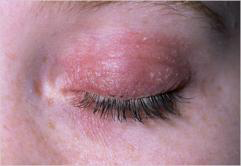 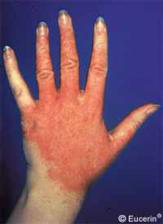 Contacteczeem
Overgevoeligheid voor:
Metalen: nikkel (sieraden), chroom (cement)
Conserveermiddelen (cosmetica)
Rubber (handschoenen, ballonnen, laarzen, condooms) 
Geurstoffen (cosmetica)
Geneesmiddelen

‘Behandeling’: contact met de stof vermijden
Seborroïsch eczeem
Symptomen: overmatige talgproductie
Behaarde hoofdhuid (roos), wenkbrauwen, naast neus, achter oren

Oorzaak: gist (Pityrosporum)

Behandeling:1e keus = ketoconazol
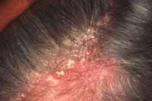 Schimmelinfecties
Meest voorkomend: Voetschimmel
Zwemmerseczeem
Rode schilferende huid met bultjes/blaasjes en jeuk
Kalknagels
Schimmelinfecties voeten
Behandeling met antimycotica:
Lokaal miconazol/ketoconazol (imidazolen) of terbinafine ruim, maar dun smeren met imidazolen nog een week na verdwijnen doorgaan
Oraal terbinafine of itraconazol bij ernstige infecties of aangedane nagels
Schimmelinfecties
Candida:
Vaginale schimmel (vaak na antibioticumkuur)
Mond/keel 
Ook bij baby’s bij borstvoeding (spruw)

Behandeling: lokaal miconazol of nystatine 
Systemisch: fluconazol
Opdracht 2 (Wiki)
Te vinden onder balie:
Taak 1 Balie Nieuw
Bacteriële huidinfectie
Huid is barrière tegen bacteriën
Vooral bij beschadigde huid  kans bacteriële infectie

Lokaal behandelen: fusidinezuur of mupirocine
Ernstige infecties systemisch: bv flucloxacilline
Bacteriële huidinfectie
Steenpuist (furunkel)
Is een ontstoken talgklier
Pijnlijk
Besmettelijk
Behandeling:
Ontsmetten
Flucloxacilline oraal
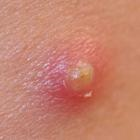 [Speaker Notes: Evt: Salicylzuurzalf 2%]
Bacteriële huidinfectie
Krentenbaard (impetigo)
Vooral bij kinderen
Zeer besmettelijk
Behandeling:
Fusidinezuur
Flucloxacilline oraal
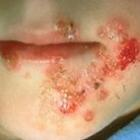 [Speaker Notes: 2 voorbeelden maar er zijn meer
Bv Wondroos (Erysipelas, ernstige infectie)]
Psoriasis
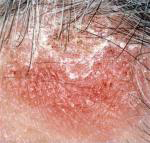 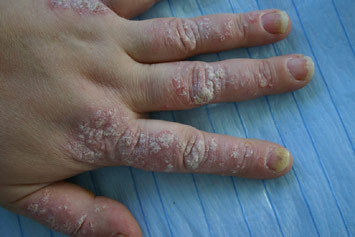 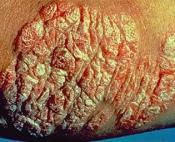 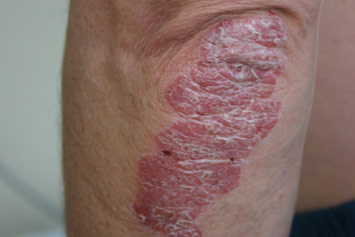 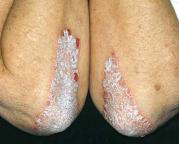 Psoriasis
Ontstekingsreactie met verhoogde celdeling en verminderde rijping van cellen in de opperhuid Huid vernieuwt zich in 6 dagen (normaal 26)

Erfelijke component

Chronisch en steeds terugkerend
Psoriasis
Symptomen:
Roodheid en schilfering

Uitlokking door verwonding, infectie, keelontsteking, stress, alcohol en geneesmiddelen

Behandeling meestal door dermatoloog
[Speaker Notes: Lokalisatie: strekzijde elleboog/knie, behaarde hoofdhuid en rug (soms gewrichten en nagels)]
Lokalisatie psoriasis
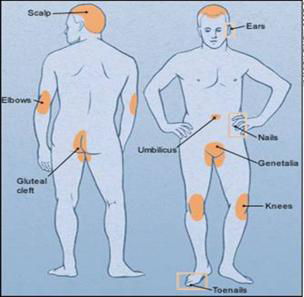 Behandeling psoriasis: lokaal
Corticosteroïden klasse 3 of 4 (evt. onder occlusie)
Vitamine D3 derivaten (bij schilfering)
Calcitriol en calcipotriol
Remt aanmaak huidcellen, betere ontwikkeling
Ontstekingsremmend
Ditranol
Remt celgroei
Twee sterktes: 0,12% en 1,2%
Irritatie en paarse verkleuring huid en kleding
Behandeling psoriasis: lokaal
Salicylzuur
Maakt huid beter doorlaatbaar en ontschilfert
Niet samen met vitamine D3 derivaten

Lichttherapie: PUVA en UVB

Behaarde hoofdhuid: koolteer en menthol
Behandeling psoriasis: systemisch
Acitretine
Zorgt voor normale uitgroei huidcellen
Lijkt op vitamine A zuur 
Teratogeen!
Ciclosporine 
Onderdrukt immuunsysteem
Methotrexaat
Remt celdeling
Teratogeen
[Speaker Notes: Acitretine: alcohol veroorzaakt vorming teratogene metaboliet, met zeer lange halfwaardetijd
Vruchtbare vrouwen: geen alcohol drinken
Zwangerschapspreventie programma]
Acne
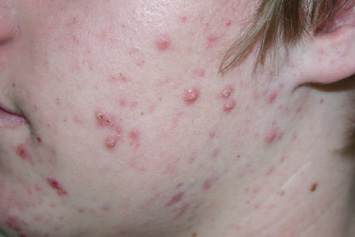 Vooral bij jongeren 12-25 jaar
Oorzaken:
Overmatige talgproductie en huidschilfering verstopt talgklier
Bacterie veroorzaakt ontsteking
Symptomen: puistjes, rode vlekken, mee-eters
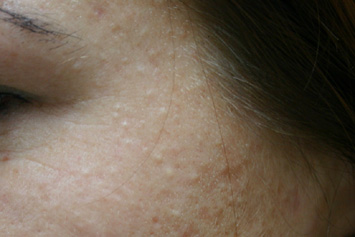 [Speaker Notes: Lokalisatie op gezicht, schouders en rug]
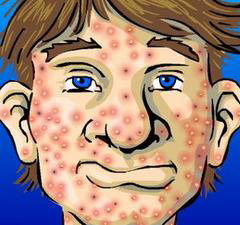 Behandeling acne
Goede hygiëne zeer belangrijk

Benzoylperoxide (lokaal)

Tretinoïne (lokaal)
Verwijdert oude huidcellen
Niet tegelijk met benzoylperoxide
[Speaker Notes: Benzoylperoxide, IM:
Het heeft een bactericide werking tegen Propionibacterium acnes en milde keratolytische eigenschappen. Verder onderdrukt het mogelijk de talgproductie. Benzoylperoxide 10% (100 mg/g) is niet effectiever gebleken dan benzoylperoxide 5% (50 mg/g), maar geeft wel meer lokale bijwerkingen. Het gebruik van benzoylperoxide 10% wordt in de NHG-Standaard Acne daarom niet aangeraden.
Het duurt 4-8 weken voordat het effect van de behandeling van acne zichtbaar begint te worden. Het optimale effect wordt vaak pas na enkele maanden bereikt. Om een recidief te voorkomen, dient benzoylperoxide langdurig te worden gebruikt.]
Behandeling acne
Antibiotica lokaal: clindamycine, erytromycine

Antibiotica oraal: tetracycline, minocycline

Isotretinoïne oraal
Teratogeen!
Strikte voorwaarden aan verstrekking

Orale anticonceptiva (‘de pil’)
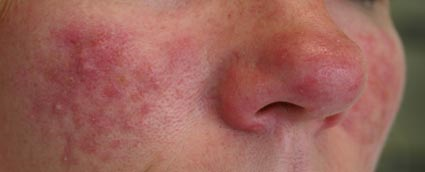 Rosacea
Aanhoudende roodheid in gelaat, waarna later pukkeltjes en infecties optreden

Bij vrouwen in middelbare leeftijd (vanaf 30 jaar)
Rosacea
Behandeling:
Metronidazol crème/gel
Oraal claritromycine/doxycycline
Uit zon blijven, kruiden en hete dranken vermijden
Brandwonden
Ontstaan door plaatselijke, sterke oververhitting van het weefsel

Eerstegraads:
rode huid, warm en de huid kan gezwollen zijn

Tweedegraads:
naast roodheid ook blaren

Derdegraads: 
delen van opperhuid  zijn verdwenen
de huid ziet er vuilwit, grijs of zwart uit
de huid is vaak ongevoelig bij aanraking, omdat de dieper gelegen gedeelten van de zenuwuiteinden beschadigd zijn
[Speaker Notes: Eerder:
Opperhuid – lederhuid – onderhuids bindweefsel]
[Speaker Notes: Eerder:
Opperhuid – lederhuid – onderhuids bindweefsel]
Middelen bij brandwonden
Aangedane lichaamsdeel minimaal 15 minuten met lauwwarm water koelen

Bij intacte huid kan koelzalf worden meegegeven

Bij kapotte huid en bij grote brandwonden verwijzen naar huisarts
Middelen bij brandwonden
Tweedegraads: 

geïmpregneerde zalfgazen om beschadiging en infectie te voorkomen;

koelzalf kan ook, om de huid te koelen en het prettiger te doen aan voelen

dreigende infecties of bacteriële infecties behandelen met zilversulfadiazinecrème
[Speaker Notes: Gazen bijv: paraffine(zalf)gazen met povidonjood]
Middelen bij brandwonden
Derdegraads brandwonden moeten in het ziekenhuis behandeld worden
Luieruitslag en decubitus - opdracht
Lees paragraaf 14.4.8 en 14.4.9

Maak een korte samenvatting
Luieruitslag
Nattende rode huidaandoening van de billetjes
Lichte vorm: irritatie
Ernstige vorm: schimmelinfectie
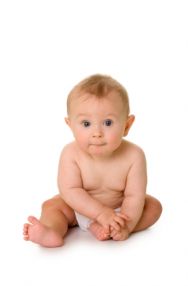 Luieruitslag
Behandeling:
Luier vaak verschonen
Goede hygiëne
Zinkolie of zinkzalf
Bevatten zinkoxide
Afdekkend en verkoelend
Dik aanbrengen na iedere luierwisseling
Indien nodig antimycoticum: bv miconazol
Doorliggen
Decubitus

Botten geven continu druk op dezelfde plek  beschadiging

Probeer te voorkomen, bv massage met cetomacrogolcrème

Wondbehandeling – speciale verbanden
[Speaker Notes: Bedlegerige patiënten of patiënten in rolstoel
Voorkomen door verliggen, massage met zalf, speciale matrassen/hulpstukken]
Handige links
huidinfo.nl
huidziekten.nl
huidconsult.nl
Opdracht: huidziekten
Op Wiki:
Huid opdracht 3 2017
Reserve sheets
Extra onderwerpen?
Jeuk
Latijn: pruritis
Oorzaken  insectenbeet, waterpokken, diabetes, leveraandoeningen, e.a.

Behandeling:
Mentholgel of lidocaïnementholgel
Menthol verkoelt, lidocaïne is pijnstillend
Strooipoeder met menthol is minder effectief
Menthol niet bij kinderen onder de 2 jaar, kans op ademhalingsstilstand
Overbeharing
Teveel haar bij vrouwen
Hypertrichosis  toegenomen haargroei op plekken waar dit in feite normaal is, zoals op armen en benen
Hirsutisme  toegenomen haargroei op plekken waar vooral mannen duidelijk zichtbare haargroei hebben, zoals snor, baard, borsthaar en haar laag op de buik
Behandeling:
Diane-35 of Androcur (bevatten cyproteronacetaat)
Weghalen haren
Hyperhidrosis
Is overmatig transpireren
2 vormen:
Gelokaliseerd  op één plek (meest voorkomend)
Gegeneraliseerd  gehele lichaam
Behandeling
Aluminiumchloride (anti-transpirant)
Botox
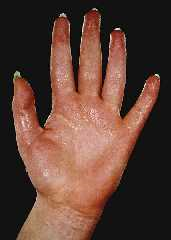 Ulcera – wond die niet geneest
Oorzaak 
Huid krijgt onvoldoende bloed door de kleine bloedvaatjes. 
Hierdoor komt er te weinig zuurstof en voeding in de huid en sterft deze af. 
Op deze plek ontstaat een wond.
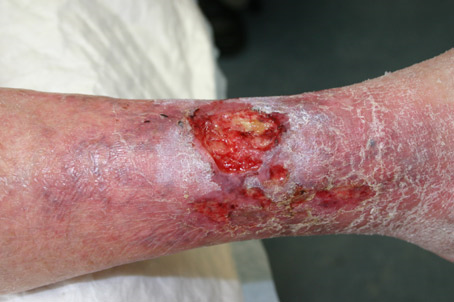 [Speaker Notes: Voorbeeld: open been (ulcus cruris)]
Ulcera
Behandeling:
Wondverzorging – vele soorten verbanden
Zwachtelen
Preventie (voorkomen) steunkousen, bewegen, niet te lang staan, goede schoenen, met de benen omhoog, inspectie voeten